ТЕХНОЛОГИЧЕСКИЙ УНИВЕРСИТЕТ
КАЗАНСКИЙ НАЦИОНАЛЬНЫЙ ИССЛЕДОВАТЕЛЬСКИЙ
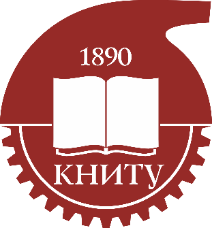 Отчёт о проделанной работе (2020-2023 гг.)

Планы по развитию КНИТУ
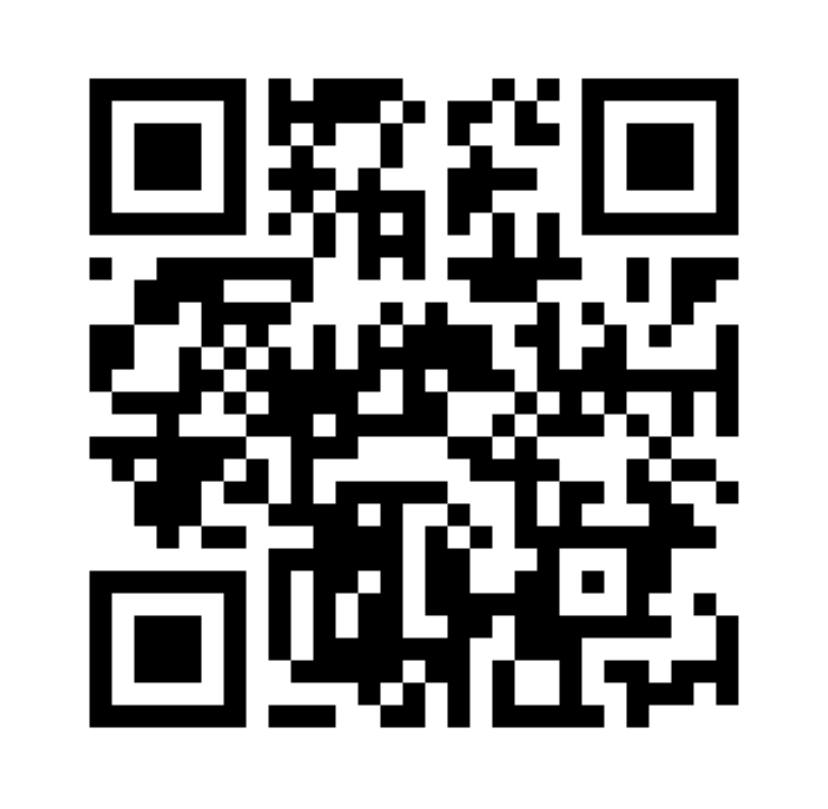 Врио ректора КНИТУ
Юрий Михайлович Казаков
ПИШ
в химических технологиях
Партнёрства
КНИТУ - отраслевой вуз в области химических технологий
Центр непрерывного воспроизводства кадров и перспективных разработок для химический отрасли
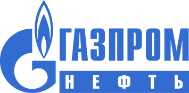 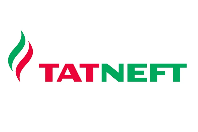 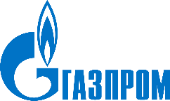 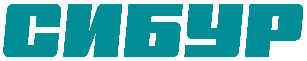 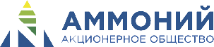 С 2023
ОПК
Совместная научная повестка, модернизация образовательных программ, целевой приём, повышение квалификации персонала
NEW
Международная программа двойных дипломов с Пекинским университетом химтехнологий
Распределённый R&D центр
Участие в Федеральном Совете по профессиональной квалификации в сфере химических технологий
NEW
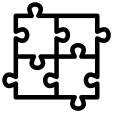 9 базовых кафедр на предприятиях ОПК
Базовая кафедра «Магистральный транспорт углеводородов и газоперекачивающее оборудование»
Лига вузов
В разработке
КНИТУ
НХТИ
NEW
КАМПУС, в т.ч. Центр «Химия и технология переработки эластомеров» 
Региональный учебный центр СИБУРа
В разработке
В разработке
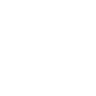 Моделирование, проектирование и масштабирование процессов
СХПП
NEW
КТК
Химико-технологический колледж (Менделеевск)
В разработке
В разработке
NEW
NEW
В разработке
СИБУР-класс
В разработке
Химико–технологический лицей «Потомки Менделеева» на базе школы №3
Газпром-классы
Химический лицей КНИТУ
2
Партнёрства. Основные итоги и планы
Кампус лицея КНИТУ
ПИШ «ПромХимТех»
Модернизация корпуса «К». 
Создание R&D-центра 
(2023 г. – старт проектных работ)
300
8500
м2
получено средств
 гранта (2022+2023 гг.)
мест в новом жилом корпусе (сейчас 150)
Приобретение двух общежитий КОС
4200
+500
Научно-образовательный
кампус КНИТУ в
Нижнекамске (НХТИ)
150
полностью обновлённых научно-образовательных пространств
мест в новой столовой
(строительство 2023/24)
432+
софинансирование РТ
м2
новых мест
суммарная 
площадь
млн ₽
2
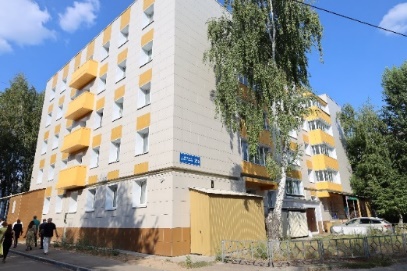 млрд ₽
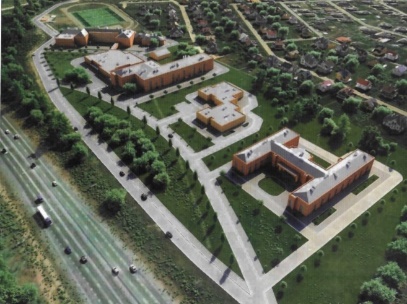 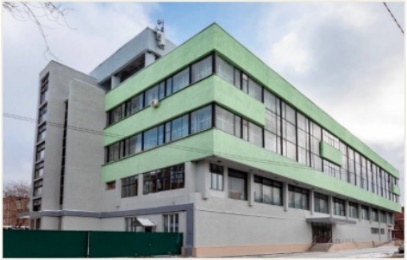 общее ресурсное обеспечение
(проектные работы уже ведутся)
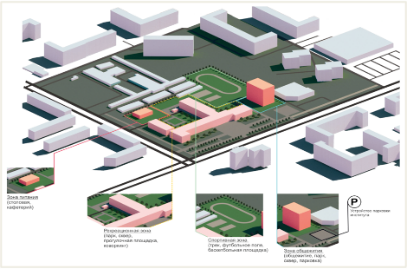 поддержка 
ПИШ партнёрами
СИБУР – 190
ГАЗПРОМ – 225
Аммоний – 42
РТСИМ – 50
Системные решения – 45
600
>1,5
Обучающий центр  
  «СибурИнтех»

 Центр по переработке
  эластомеров
млн ₽
потенциальная стоимость возведения новых подобных объектов
млрд ₽
3
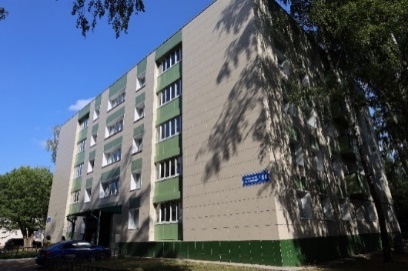 552
млн ₽
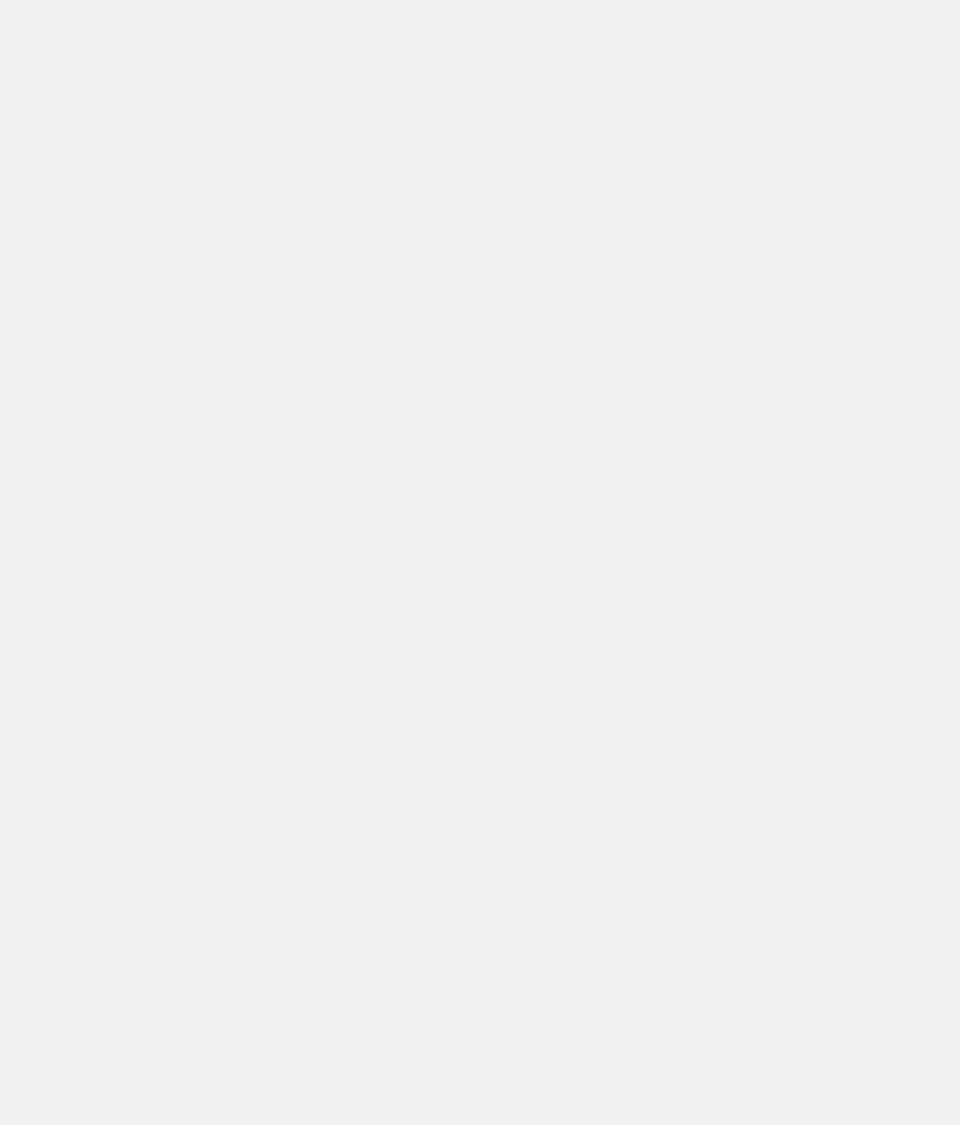 Образование и международная деятельность
ПЛАНЫ на 2023 г.
2020-2022
Актуализация основных образовательных программ
Дальнейшая актуализация ООП под запросы: Газпром, Газпром-переработка, Газпромтрансгаз Казань,  Сибур, Газпром нефть, Татнефть, предприятия ОПК
Рост на 25% запросов на проведение ярмарок вакансий крупных промышленных предприятий
Системное внедрение программ получения рабочих специальностей в сетевом формате для обеспечения трудоустройства бакалавров во время практики.
Проведение ФУМО по «Химической технологии» с участием представителей компаний Газпром-переработка, СИБУР, Татнефть
Более 200 ООП актуализировано
с привлечением партнёрских средств
Актуализация основных образовательных программ под требования промышленности
Разработана и внедрена магистерская программа «Бионанотехнология» с Санкт-Петербургским политехническим университетом Петра Великого 

Заключены и продлены договоры: 
- по направлению «Материаловедение и технологии 
материалов» (КНИТУ-КАИ)
- по специальности «Пожарная безопасность» (Учебный центр федеральной противопожарной службы по РТ)

 Расширение партнёрских связей с фокусом на страны ближнего зарубежья: Туркменистан (Туркменхимия), Узбекистан, Казахстан (Татнефть)

Программа двойных дипломов с Пекинским университетом химических технологий
Сетевое обучение
Разработка программы учебной практики для курсантов ВА РХБЗ по дисциплинам кафедр «Органическая химия» и «Аналитическая химия»
 СПбПУ Петра Великого: 1) реализация сетевой образовательной программы по профилям «Экобиотехнология», «Биополимеры и перспективные материалы на их основе»; 2) подготовка документов  по реализации сетевой образовательной программы по профилю «Биополимеры и биопластики»
Сетевое обучение
Внедрение опережающих образовательных технологий и индивидуализация траекторий обучения
54 000 документов переведены в цифровой формат
19 900 студентов проанкетировано
Автоматизированная лаборатория машиноведения
Учебная лаборатория «Цифровые электротехнические комплексы и системы нефтегазохимических производств
Проект ФИП «Масштабируемая модель цифрового химического предприятия»: внедрение 8 лабораторий 
47 онлайн-курсов
Реализация совместной программы двойных дипломов с ПУХТ
Развитие проектного обучения через решение студентами проектных задач промышленных партнеров Татнефть, Газпром, Газпром-переработка.
Проекты «Студенческий стартап», «Стартап как диплом (более 200 в год)
Разработка новых и актуализация учебных планов (45), связанных с развитием цифровых компетенций
Проект «Цифровая кафедра» (набор 1282 студентов)
Оснащение пространств и переговорных комнат – 30 млн ₽
Рассчитаны все аккредитационные показатели по всем реализуемым ООП

Реализована система рейтингования ППС путём внедрения анонимного анкетирования «Преподаватель глазами студента»
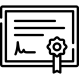 Аккредитация
Докторский тренинговый центр: реализация систематических коротких программ под запросы ППС

 80% выигранных заявок по грантовой программе «Алгарыш» (Подано 97, выиграно 77 заявок)

120% рост количества стажировок ППС на профильных предприятиях по сравнению с 2021 годом
Развитие современных компетенций ППС
Развитие современных компетенций ППС
Грантовая программа Правительства РТ «Алгарыш», подано 138 заявок (+41)
Стажировки ППС на профильных предприятиях      (+ 150%)
Докторский тренинговый центр: реализация систематических коротких программ под запросы ППС  (+50%)
Цифровой деканат: оптимизация документооборота деканатов, автоматический ввод результатов успеваемости в АСУ Университет, доступный для просмотра студентами
33 новых ООП с модулем IT компетенций: механик- IT специалист,  химик- IT специалист
6 взаимосвязанных компьютерных тренажерных лабораторных комплексов (проект Федеральной инновационной площадки «Масштабируемая модель цифрового химического предприятия») 826 выпускников Цифровой кафедры
32 онлайн курса, разработанных  по международным стандартам
50 команд студентов  КНИТУ включились в решение проектных задач промышленных партнеров (Татнефть, Газпром, Газпром-переработка)
Обеспечение условий для формирования цифровых компетенций у обучающихся
Опережающие образовательные 
технологии   и индивидуализация
 траекторий обучения
Перевод оформления приказов на практику в цифровой формат
Разработка качественного контента для социальных сетей центра карьеры КНИТУ (охват более 1200 человек)
Организация открытия и оснащения Газпром-, Сибур-классов в лицее КНИТУ
4
Приоритет 2030
Наука и проектная деятельность
НОЦ KraussMaffei
Центр «Битумные материалы»
Лаборатория химических реагентов и функциональных жидкостей
Лаборатория «Молекулярная инженерия и Smart Materials»
 Лаборатория оценки качества сырья и пищевой продукции Brabender
 Лаборатория оценки срока годности спецпродуктов
Пересборка стратегических проектов
Получение специальной части программы Приоритет2030
2020-2023
ПЛАНЫ
Стратегический проект «Разработка и проектирование химических технологий и производств для новой экономики»
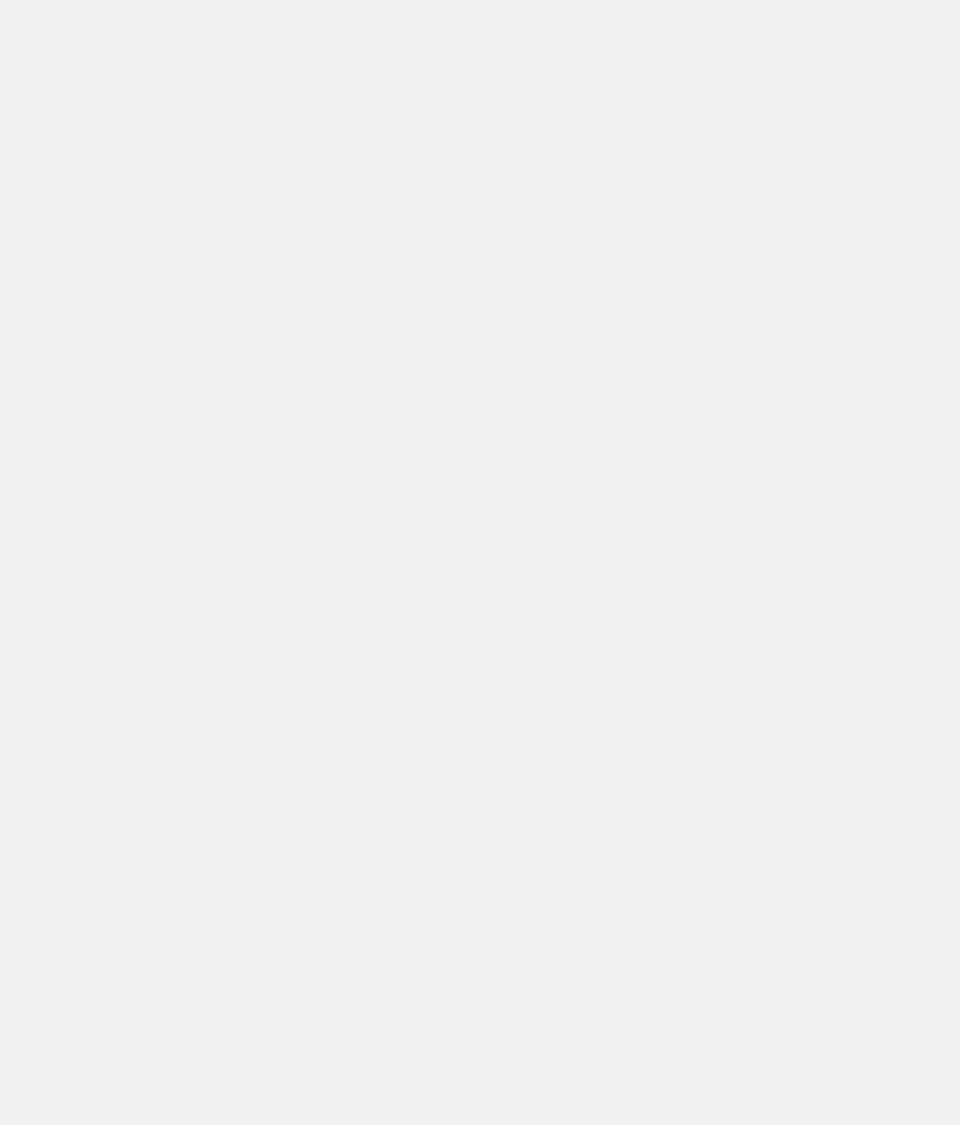 Стратегический проект «Обеспечение обороноспособности и безопасности российской экономики»
Лаборатория научно-исследовательская электротехническая (ЛНИЭТ)
 Лаборатория цифрового моделирования (ЛЦМ)
 Научно-образовательное пространство «ЦИФТЕХ»
 образовательное пространство «Цифровой горизонт»
Лаборатория смарт-нефтепромысловой химии
 Лаборатория малотоннажной химии
 Лаборатория полиолефинов
 Лаборатория минеральных удобрений
ПИШ
«ПромХимТех»
Рамочный договор на выполнение НИОКР и научных услуг в 2023 г. на сумму 60 млн. руб.
Центр «Эластомеры» на базе НХТИ
Работа с партнёрами
СИБУР
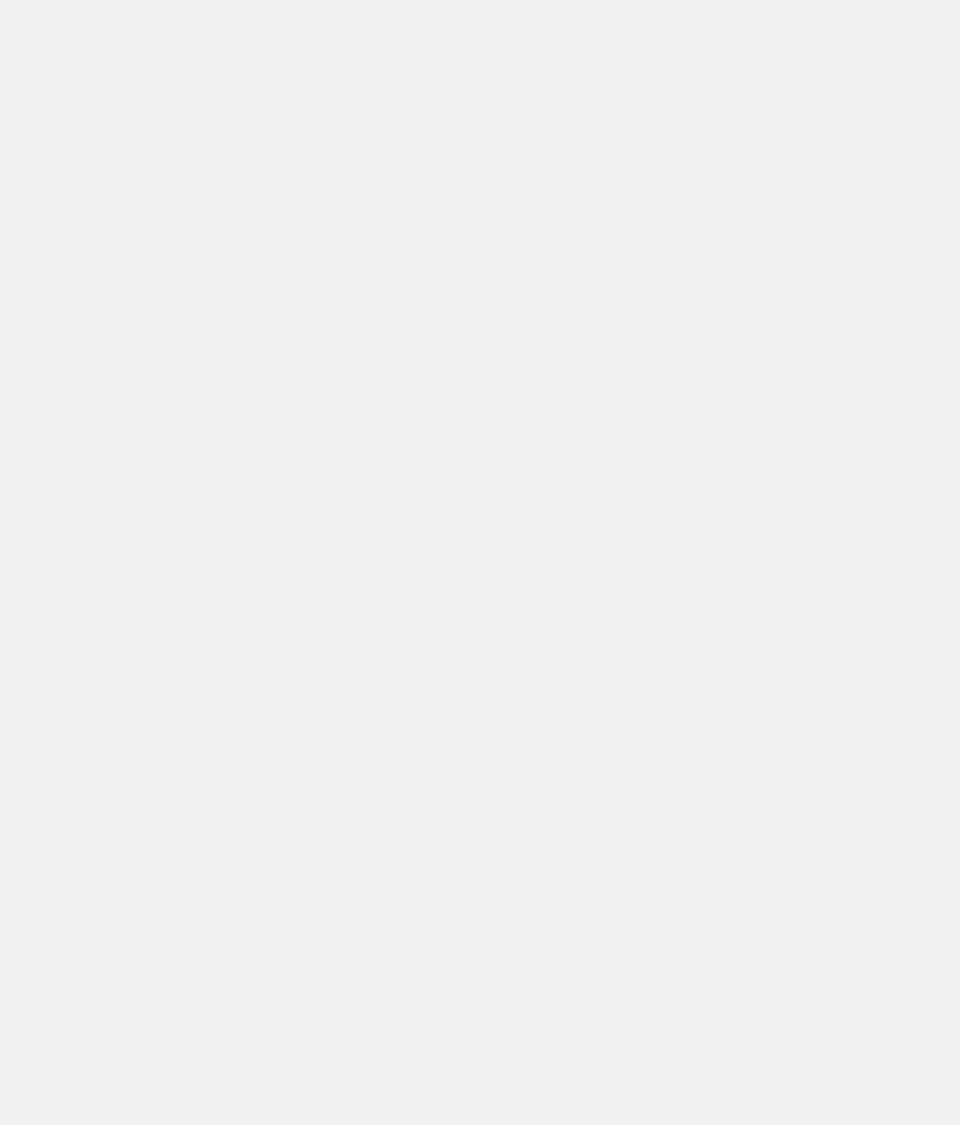 Разработка 
проектной 
документации 
в интересах 
промышленных
 партнёров
Кафедры
СХПП
Выполнение работ 
по 18 проектам, 
8 проектов из которых планируется совместно с кафедрами КНИТУ
Аудит оборудования
Выработана система доступа всех сотрудников к 
аналитическому и испытательному оборудованию университета
Аналитический исследовательский центр КНИТУ
5
Интеграция проектного института «Союзхимпромпроект» и КНИТУ
2 500 000
СХПП: поступления денежных средств, тыс. руб.
1 971 241
1 432 379
749 337
2020-2023
ПЛАНЫ
Образовательная деятельность
Образовательная деятельность
1.  Практические курсы (лабораторные занятия) по применению компьютерных технологий в проектировании (информационное моделирование) у бакалавров и магистров каф. ТООНС
Актуализация учебных программ с учётом практического опыта СХПП

2. Курсы повышения квалификации в рамках ПИШ "ПромХимТех":
Инжиниринг нефтегазохимических производств
Value engineering
Инжиниринговая деятельность
Инжиниринговая деятельность
Разработка исходных данных для проектирования
HAZOP
PINCH analysis
Совместный реинжиниринг технологических производств
Промышленная безопасность
6
Развитие кадрового потенциала. Организационные изменения
2020-2021
2022
2023
«Кадровый ресурс – 50 проектов»
I набор 
Административный трек «Кадровый резерв»
II набор Школа развития лидеров научно-технологических и инженерных коллективов «Кирпичниковский спринт»
Цель: поиск инициативной молодежи, желающей реализовать собственные проекты во благо КНИТУ,  включение лучших участников в программу «Приоритет 2030»
Цель: развитие личностного и управленческого потенциала высококвалифицированных и успешных научно-педагогических и административных работников университета
Цель: создать команду лидеров изменений в КНИТУ, владеющих компетенциями руководителя и ключевого исследователя
69 сотрудников приняли участие: молодые ученые, кандидаты и доктора наук, аспиранты, руководители отделов, заведующие кафедрами
32 сотрудника приняли участие 
      (ППС – 77%, АУП - 23%)
28 сотрудников приняло участие100% - молодые представители научно-исследовательской формации
11 выпускников заняли руководящие должности
12 инфраструктурных проектов поддержаны программами развития (Приоритет, ПИШ)
28 индивидуальных проектов организационного дизайна КНИТУ
5 проектных команд под задачи промпартнёров
8 стажировок в R&D центрах Сибура и Газпрома в 2023 г.
Грейдирование должностей для повышения уровня оплаты труда УВП
Реформирование университетской структуры – переход от факультетской системы к институтам
Выстраивание процессов деятельности институтов
Охват проекта 402 человека
Созданы грейды для должностей УВП
Повышен уровень оплаты труда работников деканатов и работников кафедр из числа УВП
Аудит и организационно-штатные изменения структурных подразделений
Грейдирование должностей АУП
Создание проектного офиса и начало работы инвестиционной комиссии
Внедрение инструмента оценки деятельности функциональных подразделений 360о с целью оптимизации и упрощения процессов
7
Модернизация инфраструктуры КНИТУ
2020
2021
2022
2023
2024
2025
2026
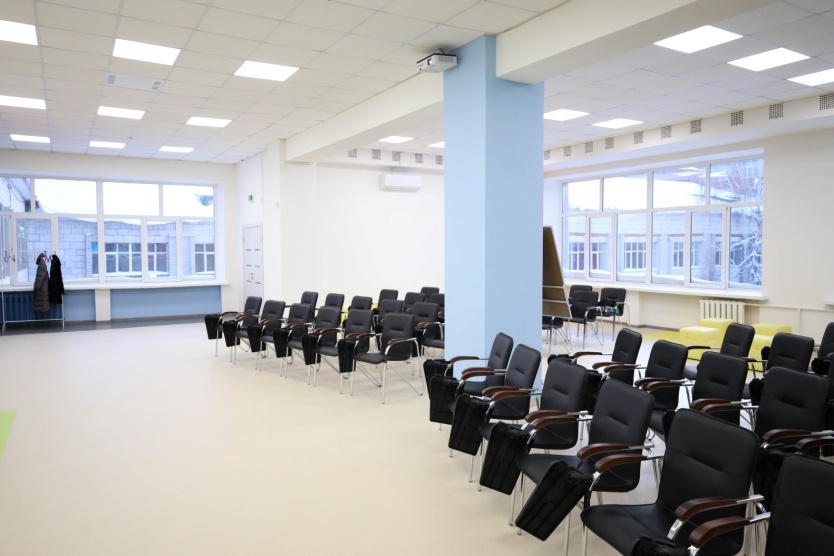 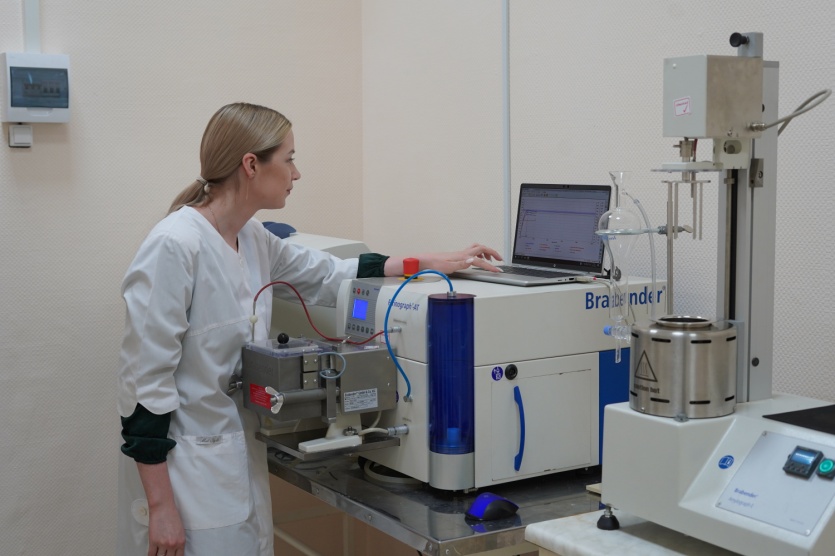 Капитальный ремонт: 
столовых в корпусах «Д», «И»
17 лабораторий
ДАС-2 и ДАС-3,     +200 мест в ДАС-7,    +100 мест в ДАС на ул. Зорге
актового зала «Д», спортзала «Б»
зала учёного совета в корпусе «А», пространств в корпусах «Е» и «Л», 
Реконструкция корпуса «К», создание R&D центра
Строительство нового общежития (ул. Зорге)
Капитальный ремонт спорткомплекса «М»
Капитальный ремонт 
ДАС-4
Капитальный ремонт 
ДАС-6
Капитальный ремонт столовых в корпусах «А» и «Б»
Лаборатория оценки качества и безопасности продовольственного сырья и продукции
Студенческое креативное пространство
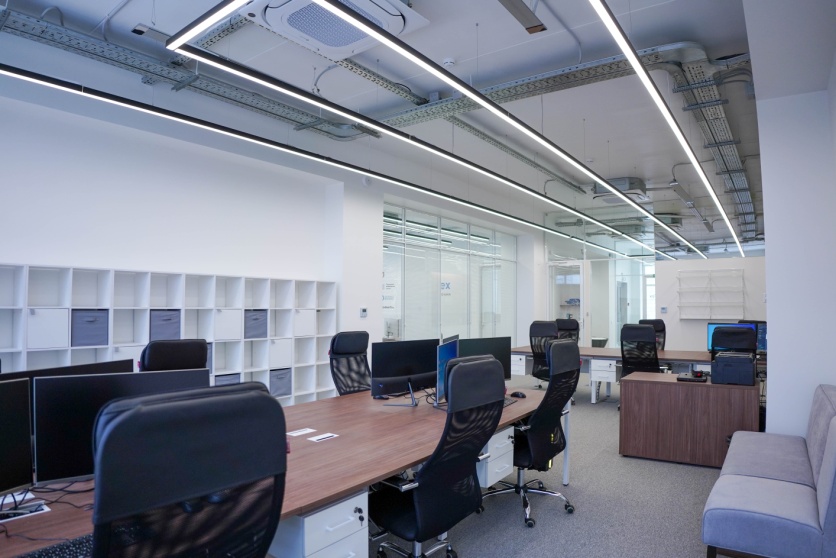 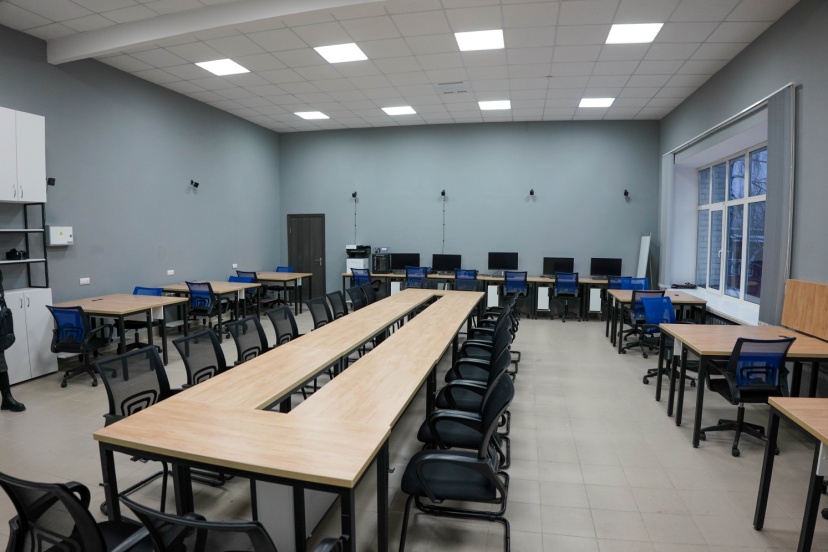 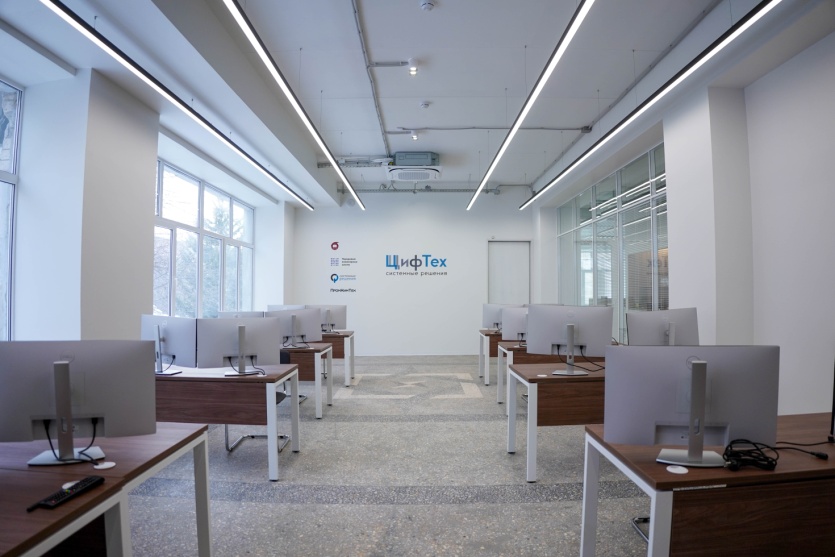 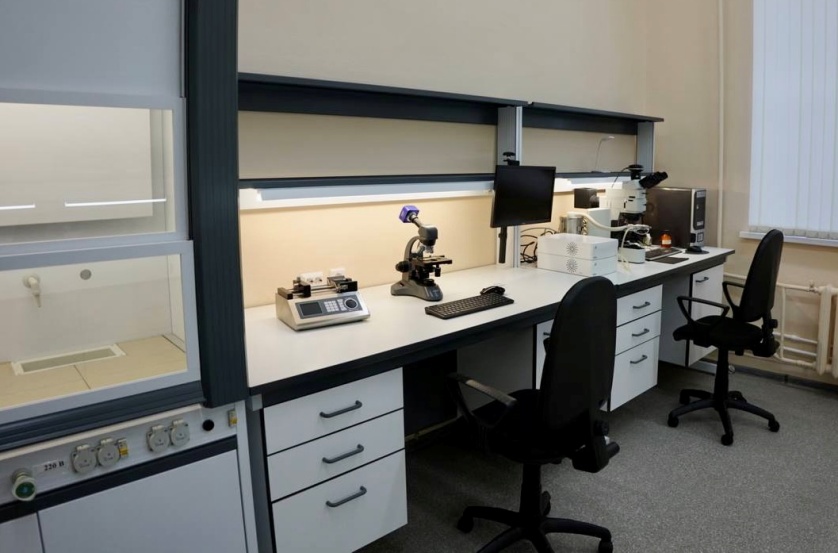 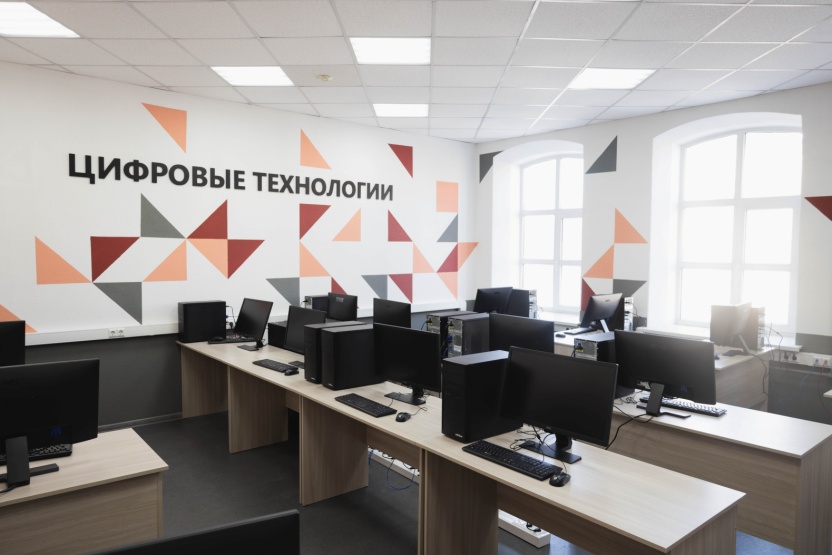 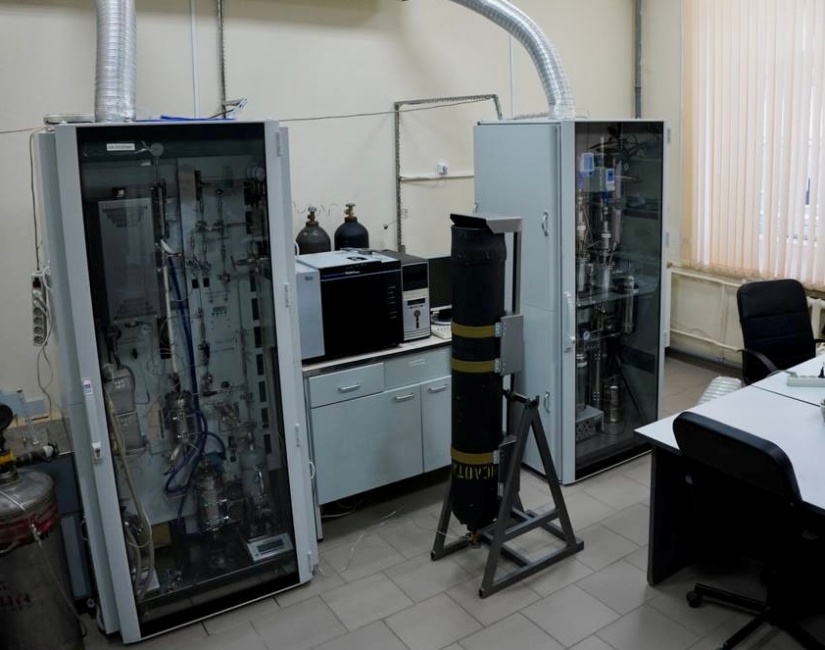 Лаборатория BIM-технологий
Цифровой горизонт
ЦифТех
Учебно-исследовательская лаборатория «Молекулярная инженерия и Smart Materials»
Киберполигон сетевой безопасности
Лаборатория катализа нефтехимических процессов
8
Цифровизация
2020-2022
ПЛАНЫ на 2023 г.
Разработана и утверждена стратегия цифровой трансформации вуза
Создан консорциум «Цифровые технологии»
Обучение сотрудников
Развитие платформы КНИТУ ONE - эл. ведомости, доработка личного кабинета
+105 млн ₽ привлеченных партнёрских средств
15% решений принимаются на основе данных
300+ сотрудников прошли обучение
ПОВЫШЕНИЕ НАДЁЖНОСТИ IT-ИНФРАСТРУКТУРЫ
до 20% обновление парка техники
Создание современного Центра Обработки Данных – 160 млн ₽
СТРАТЕГИЯ СЦТ
Подключение новых объектов к интернету – ДАС №8 и №9
на 273 млн ₽ закуплено оборудования
на 20% в год обновлён парк IT-техники
+2000 м2 покрытие wi-fi    +100 новых пользователей подключено к сети
Увеличено покрытие беспроводной сети Wi-Fi
Решена проблема с подключением к высокоскоростному интернету корпуса «И» 
Проложены кабельные линии общей протяженностью более 10 000 метров
РАЗВИТИЕ ПОЛЬЗОВАТЕЛЬСКИХ СЕРВИСОВ И ОБУЧЕНИЕ
Внедрение сервиса «Инфраменеджер»  - формат единого окна в службу технической поддержки
IТ-ИНФРАСТРУКТУРА
120 млн ₽ экономия от внедрения современных цифровых инструментов
на 50% увеличена скорость согласования заявок
100% прозрачность     0% потерь заявок
100% подписание ЭЦП заявок на закупки
Внедрение и использование сервиса удаленного обслуживания рабочих мест - «Ассистент»
Произведена глубокая трансформация бизнес-процесса закупок
Реализован системный подход к управлению закупками на всех этапах 
Кастомизирована существующая учётная система
Обеспечен сбор данных
ОБЕСПЕЧЕНИЕ УСЛОВИЙ ДЛЯ ВНУТРЕННИХ И ВНЕШНИХ КОММУНИКАЦИЙ
БИЗНЕС-ПРОЦЕССЫ и ERP
Оснащение пространств и переговорных комнат – 30 млн ₽
54 000 документов переведены в цифровой формат
>600 тыс ₽ экономия затрат на бумагу и печать ежегодно
на 25% экономия времени сотрудников на выполнение данного функционала
Цифровизация рабочих программ дисциплин
Цифровизация основных образовательных программ
Цифровизация фондов оценочных средств
Оцифровка показателей аккредитационного мониторинга
Запущено электронное расписание занятий
ИНФРАСТРУКТУРА ОБЩЕГО ПОЛЬЗОВАНИЯ
Помещения с современным оборудованием – 10 шт.
ОБРАЗОВАТЕЛЬНЫЙ
 ПРОЦЕСС
ТРАНСФОРМАЦИЯ БИЗНЕС-ПРОЦЕССОВ
Улучшение сервиса согласования командировок – быстрее, удобнее, прозрачнее, возможность удаленного оформления заявки
14 626 обработано заявок на обслуживание 
100% прозрачность
0% потерь заявок
Создан новый сервис сбора заявок на техническое обслуживание (IT, АХР)
Цифровизация операционных процессов блока образования (формирование ведомостей в эл. Виде) – до 60% экономии времени сотрудников на выполнение данного функционала
ПОЛЬЗОВАТЕЛЬСКИЕ 
IT-СЕРВИСЫ
9
Меры социальной поддержки сотрудников КНИТУ
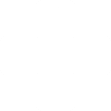 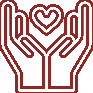 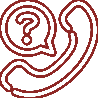 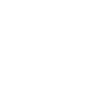 Возобновлена практика предоставления медицинских услуг (терапевтическая стоматология, лечебный массаж, физиотерапия) в Медицинском центре
Социально-психологическая поддержка сотрудников
 (запись на приём к психологу через сайт с 2022 года)
Работа ситуационного центра осенью 2022 г. (обработано 175 запросов от обучающихся и сотрудников)
Принят обновлённый коллективный договор
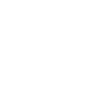 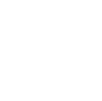 Введение новых пространств для занятий внеучебной деятельностью (в 2022 введено в эксплуатацию 2 многофункциональных объекта (креативное и творческое пространство) в 2023 планируется ремонтные работы на 3 площадках

Работа с ветеранами 
Выделено и отремонтировано помещение для совета ветеранов 
В 2023 г. начались занятия по танцам для ветеранов университета
Спорт
Бесплатные занятия по футболу и волейболу для сотрудников
Установлены площадки ГТО у общежитий
10
Результаты реализации программы развития
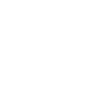 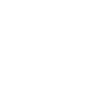 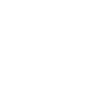 привлечение мотивированных студентов
 (с баллом ЕГЭ не менее 80) 
и подготовка востребованных специалистов инженерного профиля
рост количества выпускников, трудоустроенных на предприятиях (организациях) региона
повышение результативности НИОКР и увеличение объемов НИОКР в 2,5 раза
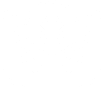 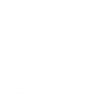 усиление мотивации работников всех категорий
создание комфортных условий для обучения и работы
11